Мультимедийное дидактическое пособие для детей старшего дошкольного возраста
Наша Родина- Россия!
 Дорогие ребята! Предлагаем поиграть в игру «Наша Родина-Россия»
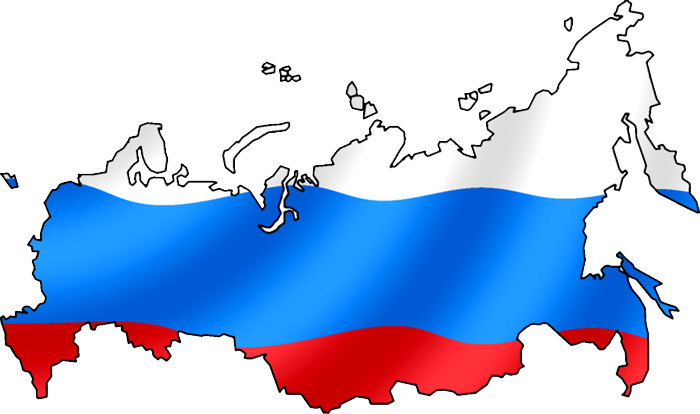 Воспитатель. Мамаева  Рукият Каибовна                           
  МБДОУ  №114 



г.Екатеринбург
Цель: Закрепить знания об истории и культуре нашей Родины.
Задачи: 
Уточнение представлений о России.
Закрепление геральдики нашей страны.
Способствовать развитию интереса к традициям, быту своего народа.
Способствовать воспитанию чувства гордости за свою страну.
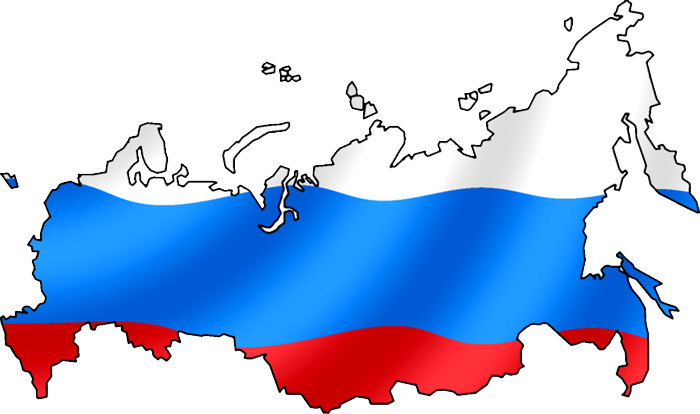 Это флаги разных стран. Выбери флаг России.
Люксембург
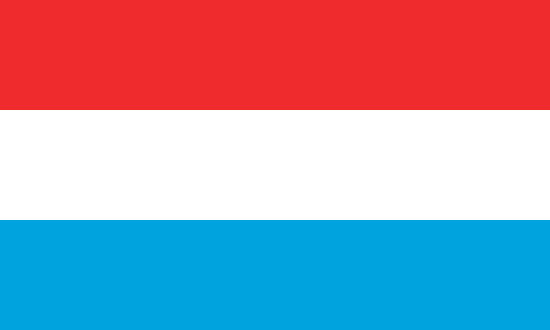 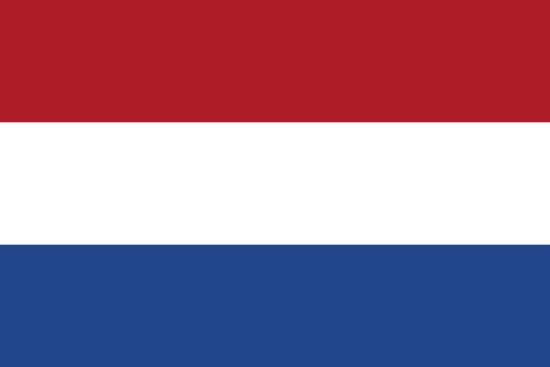 Нидерланды
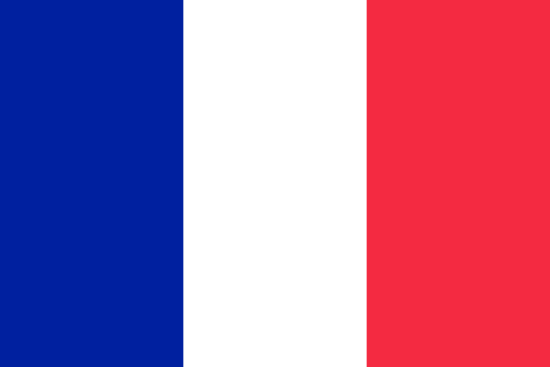 Остров Клиппертон
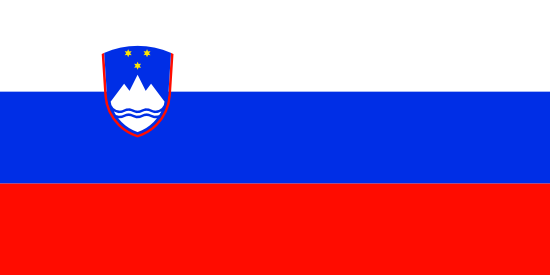 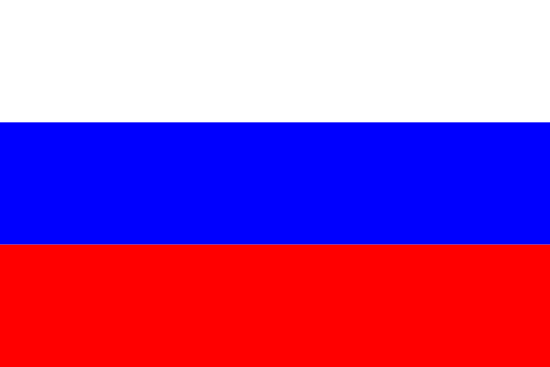 Россия
Словения
Какие народы населяют Россию?
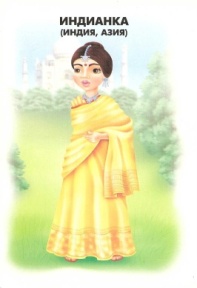 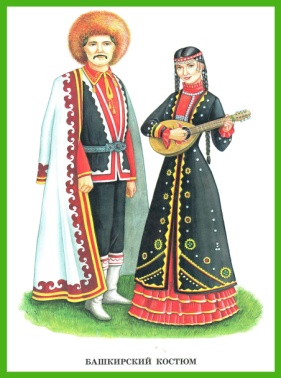 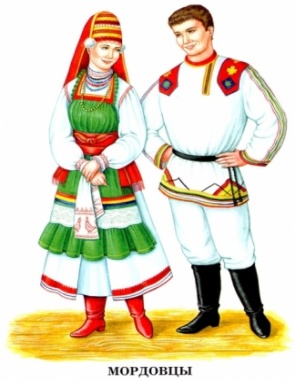 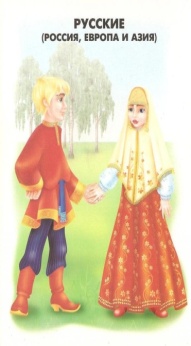 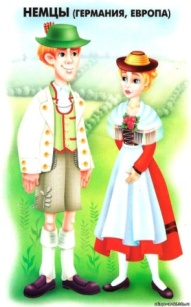 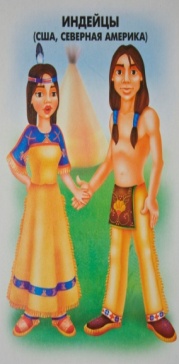 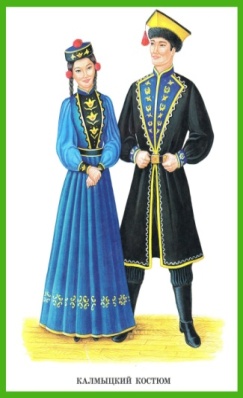 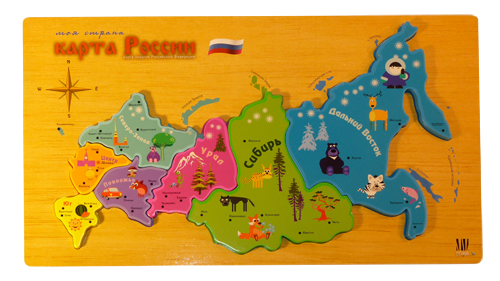 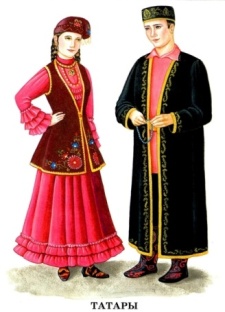 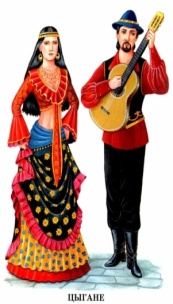 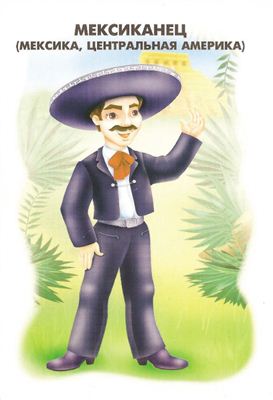 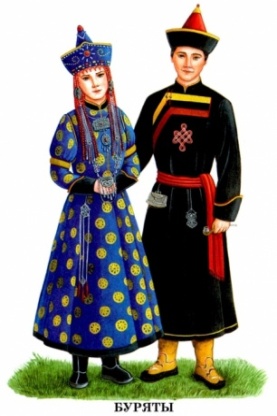 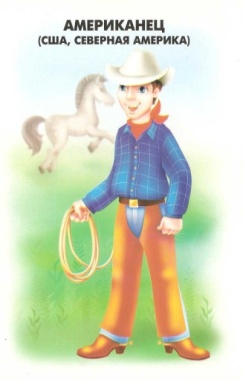 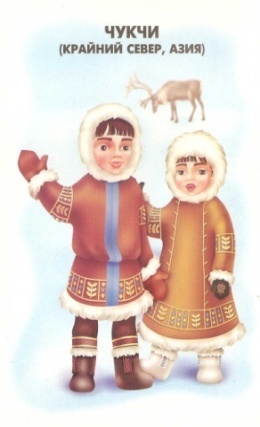 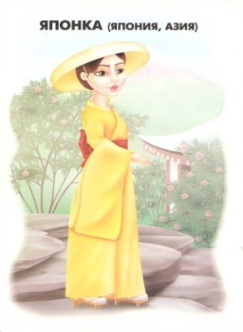 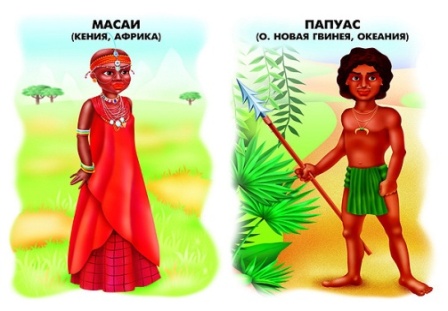 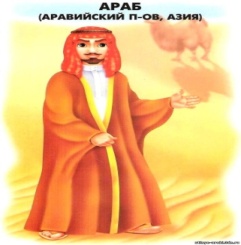 Перед тобой русский мужской национальный костюм, подбери правильно к нему пару.
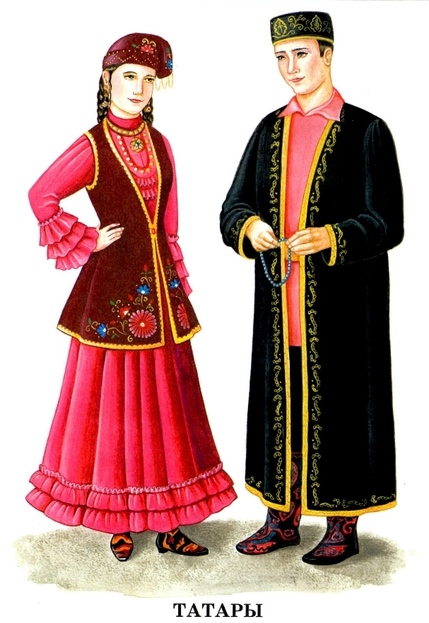 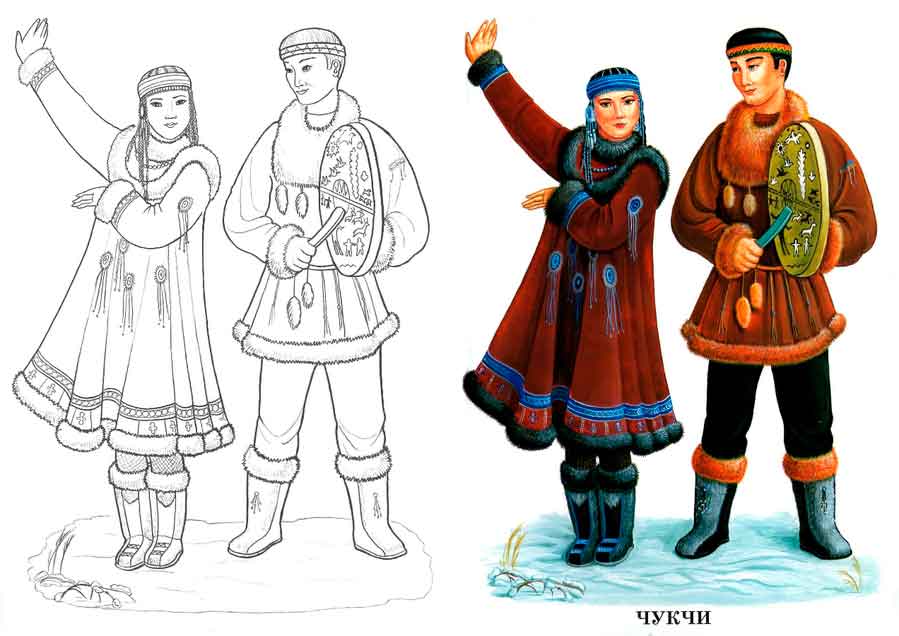 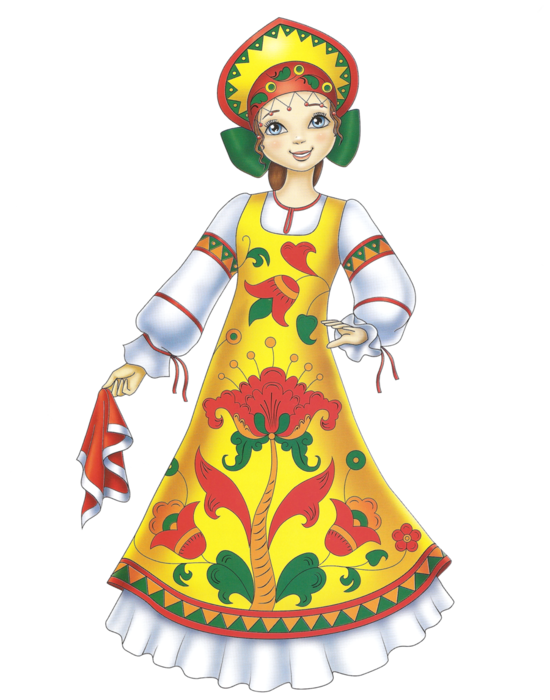 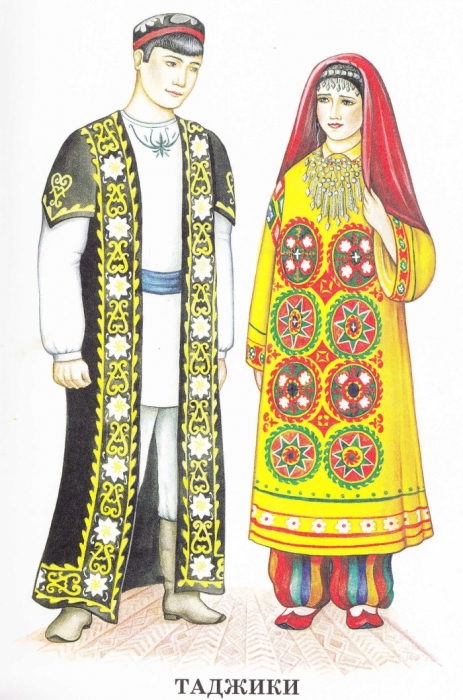 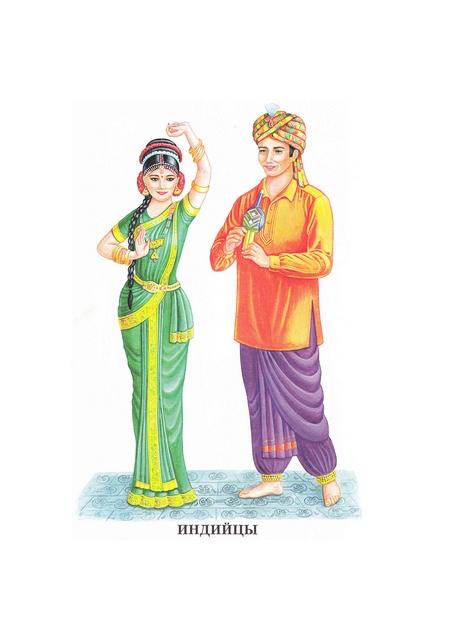 Это кухня народов мира. Выбери только русскую кухню.
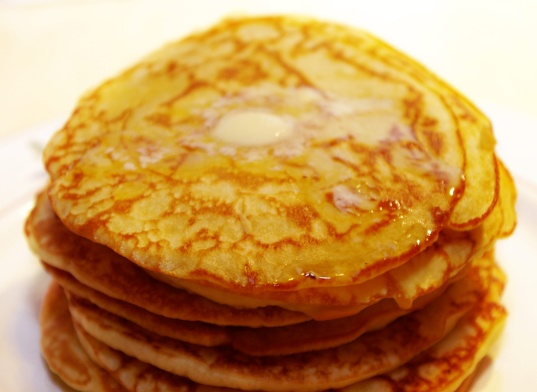 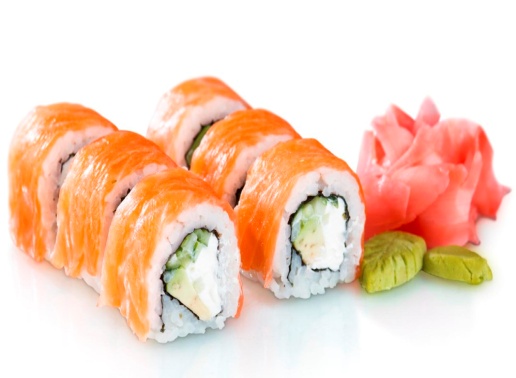 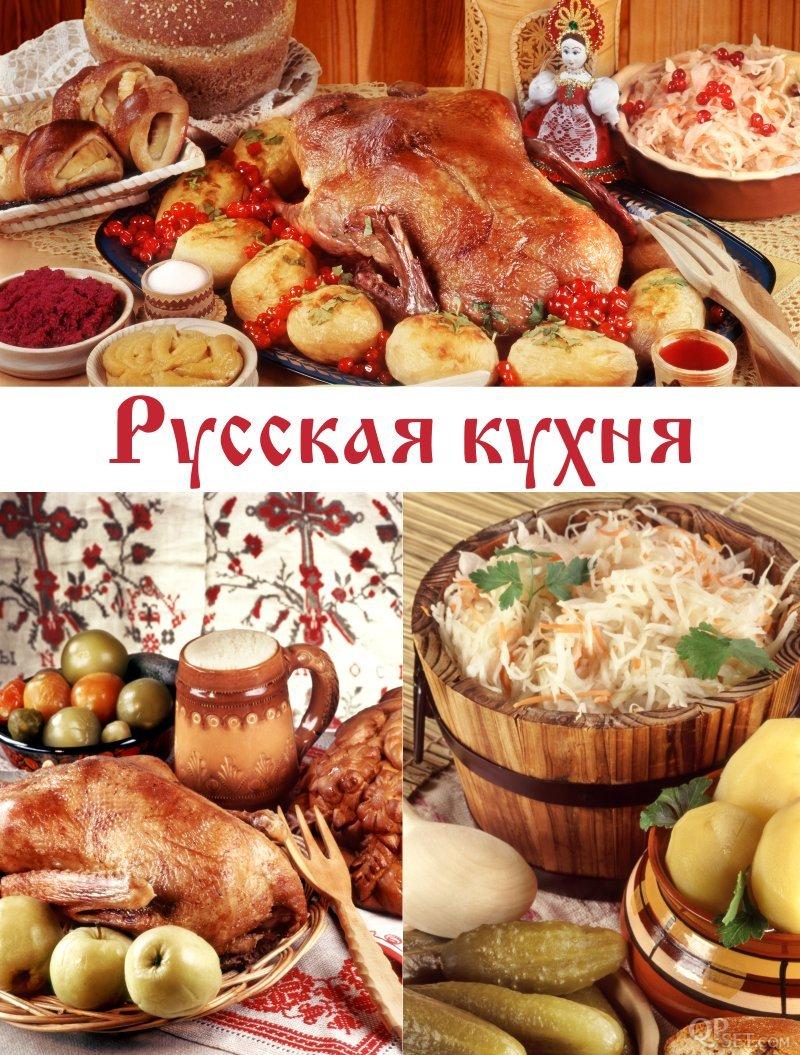 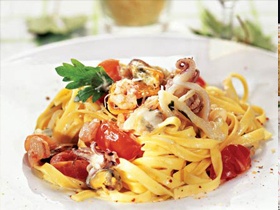 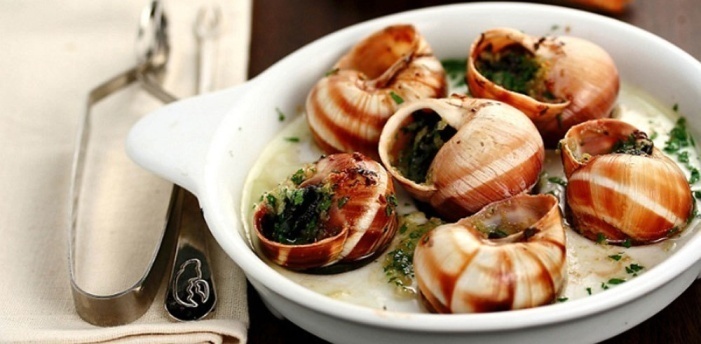 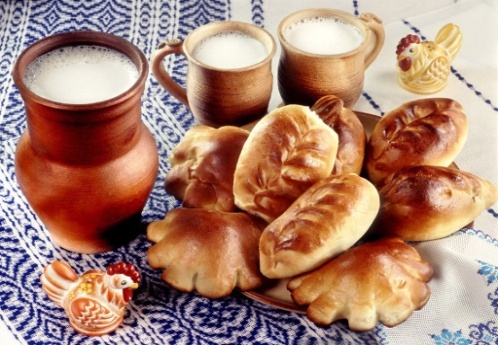 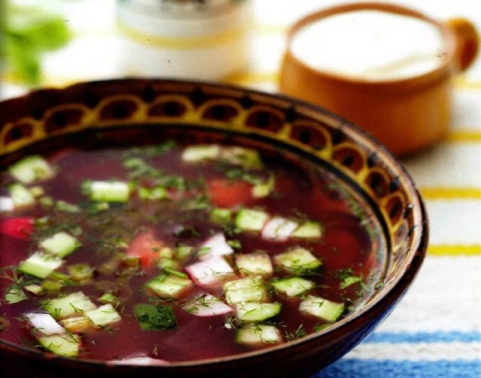 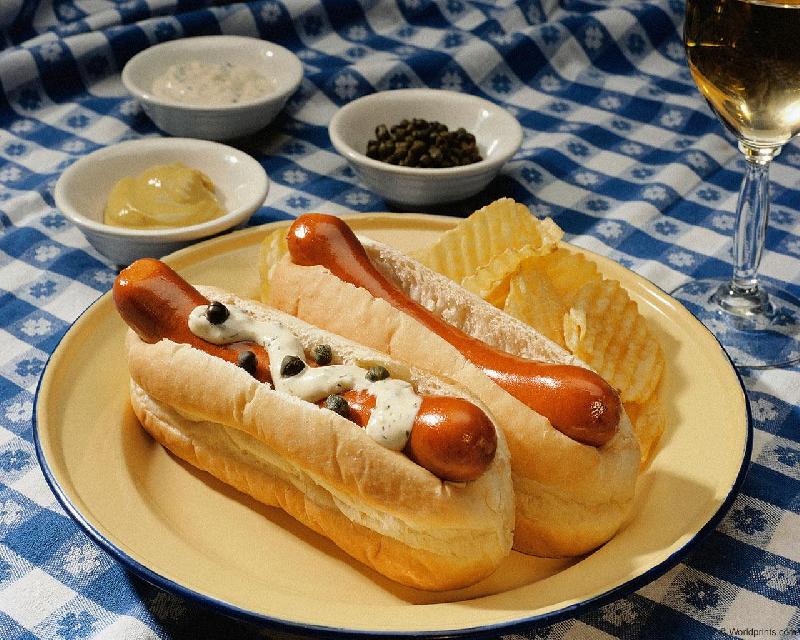 Покажи герб России.
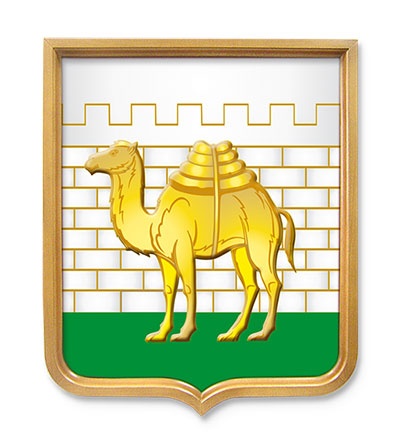 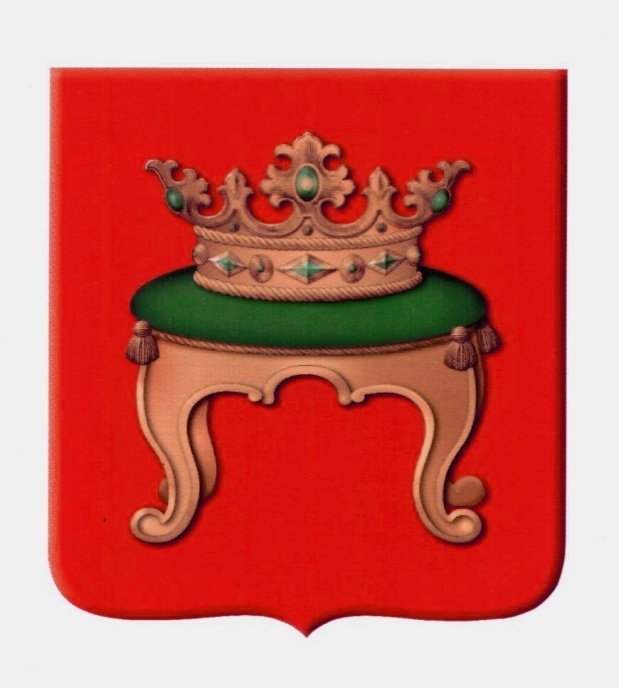 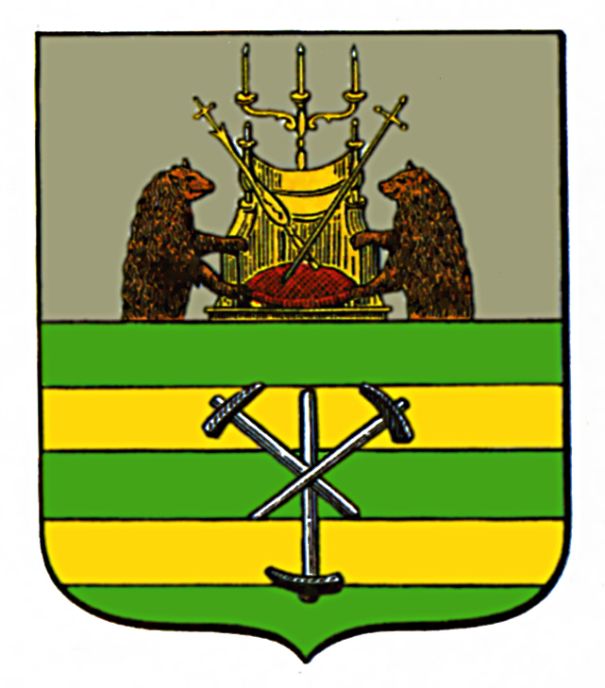 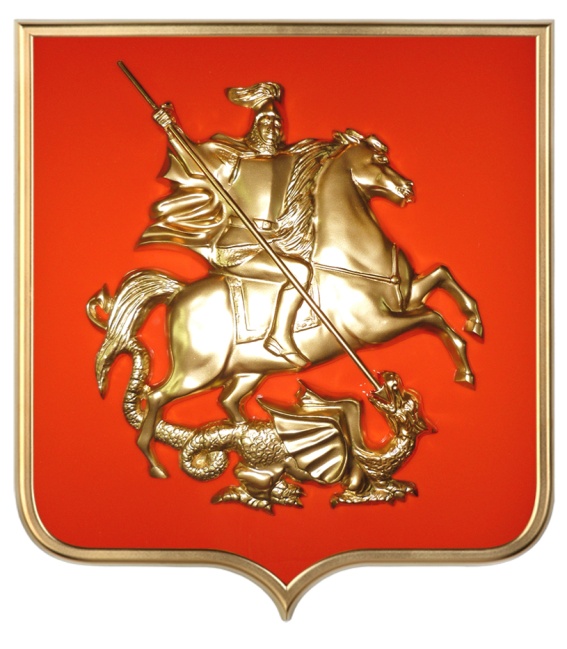 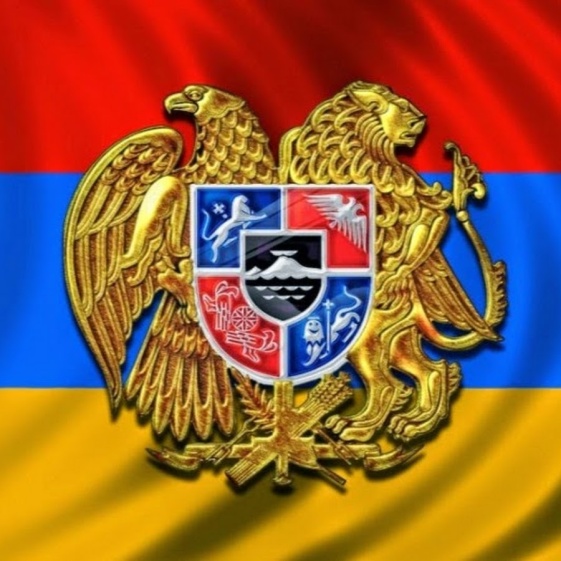 Перед тобой достопримечательности городов мира. Покажи и назови символ Москвы.
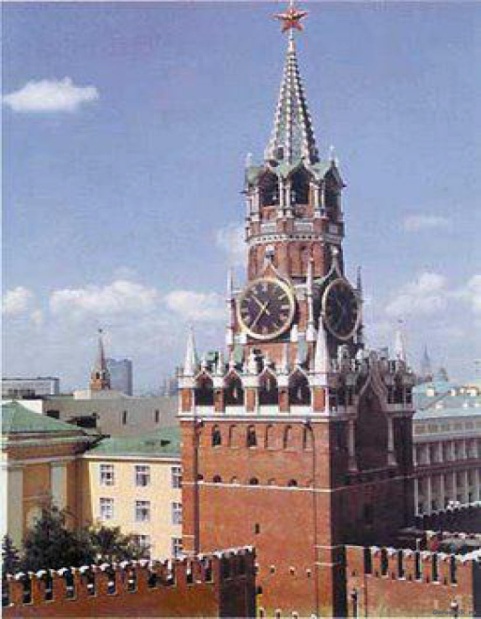 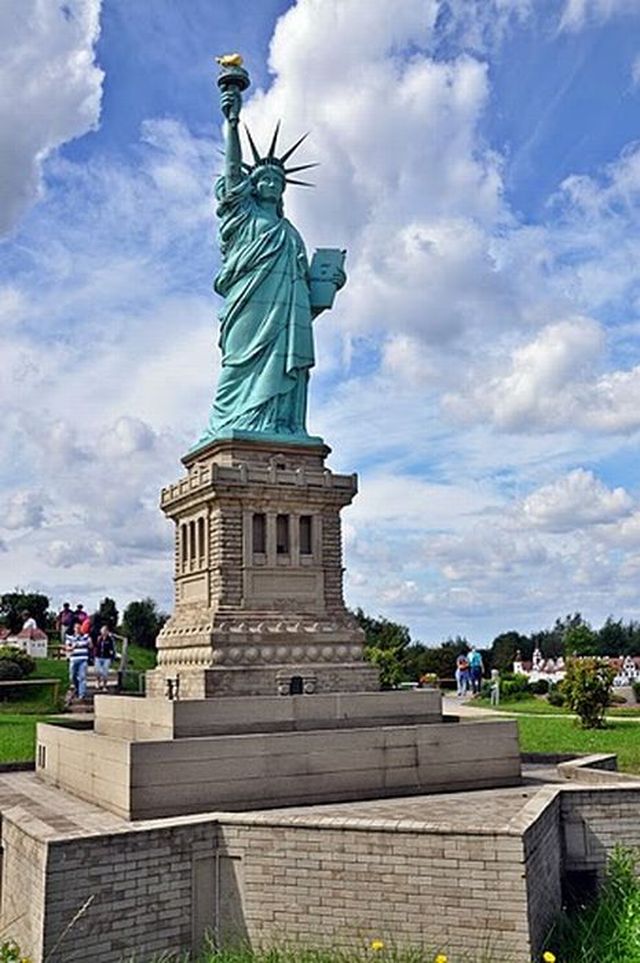 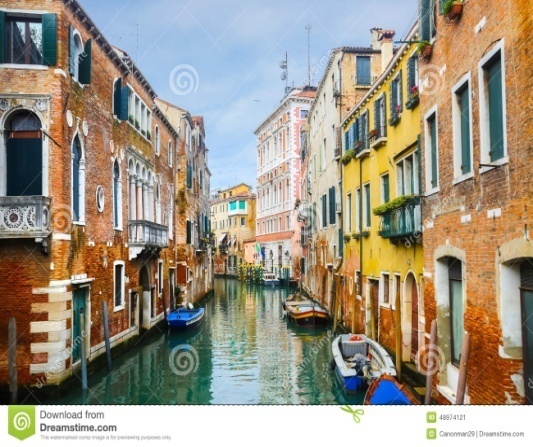 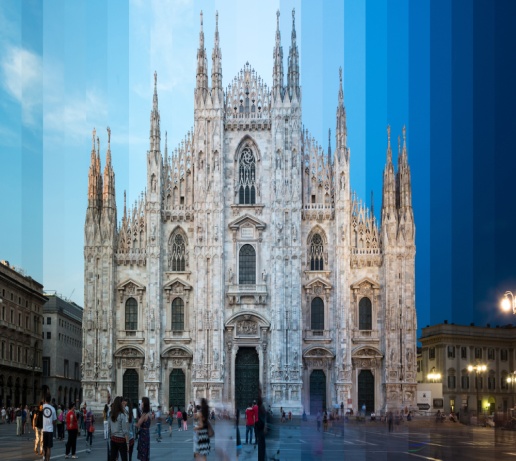 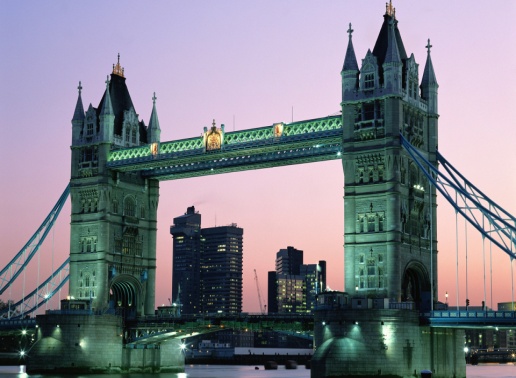 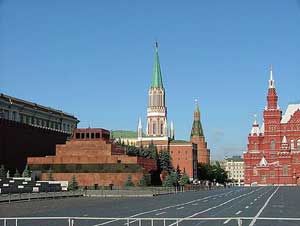 Ремёсла в России
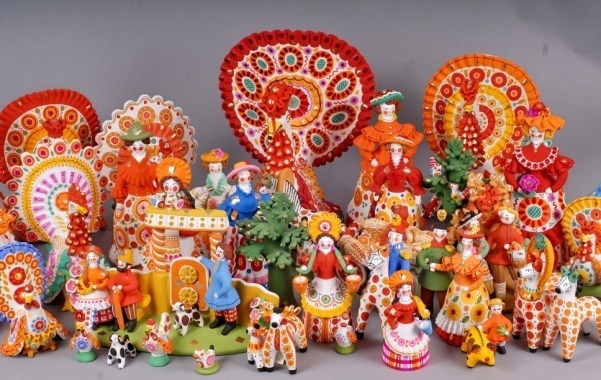 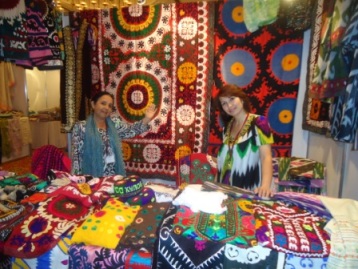 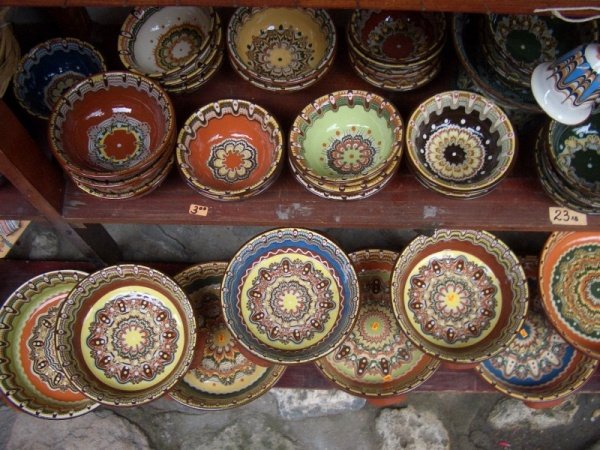 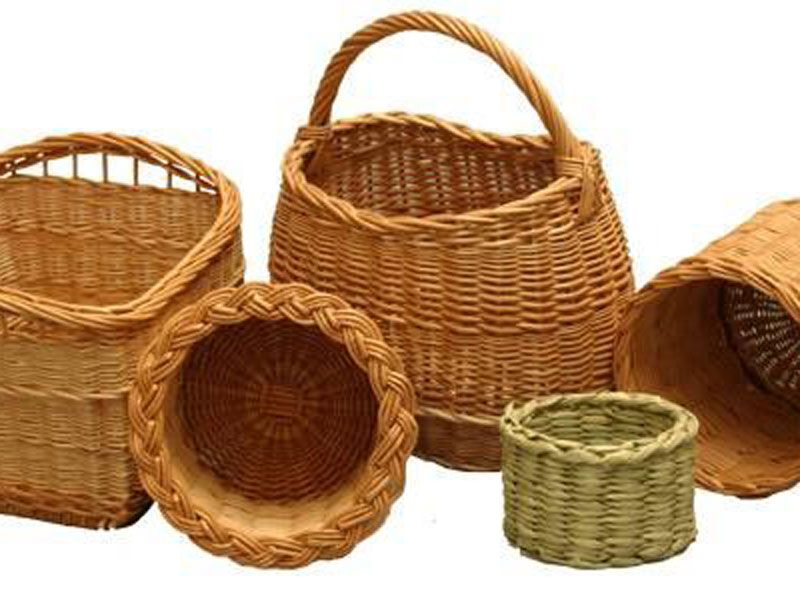 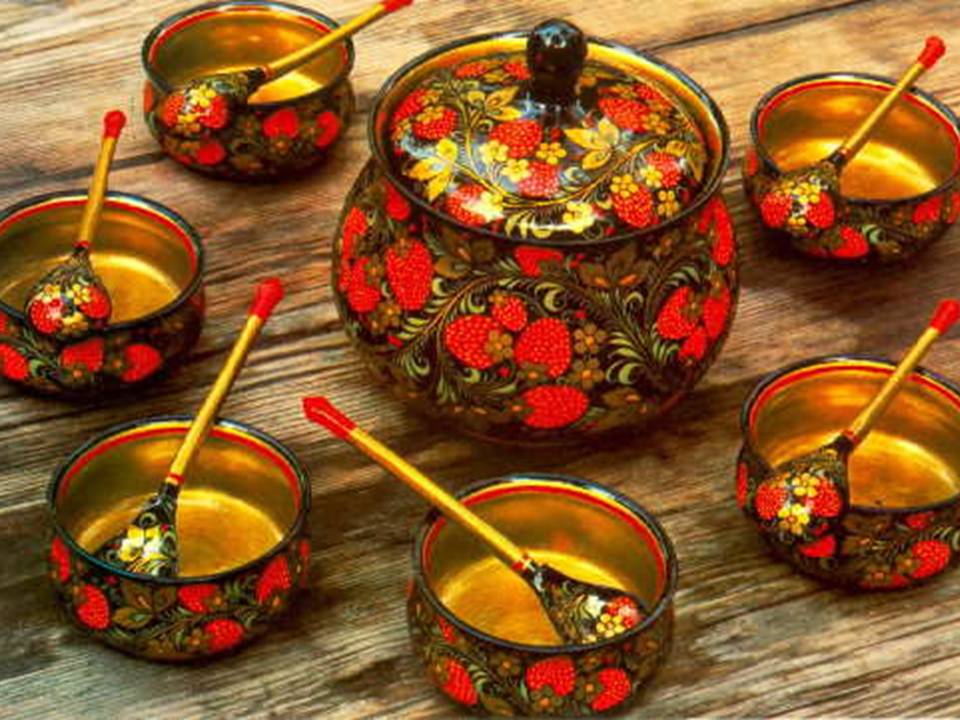 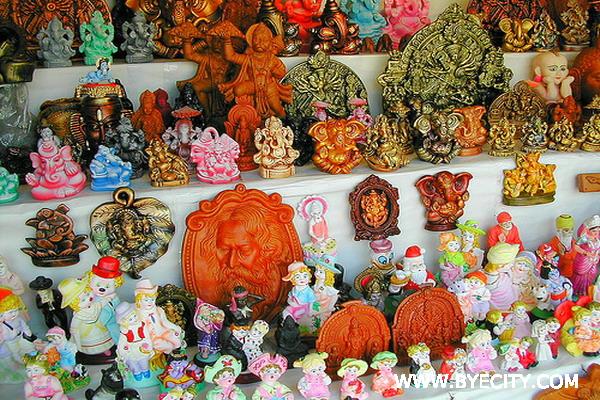 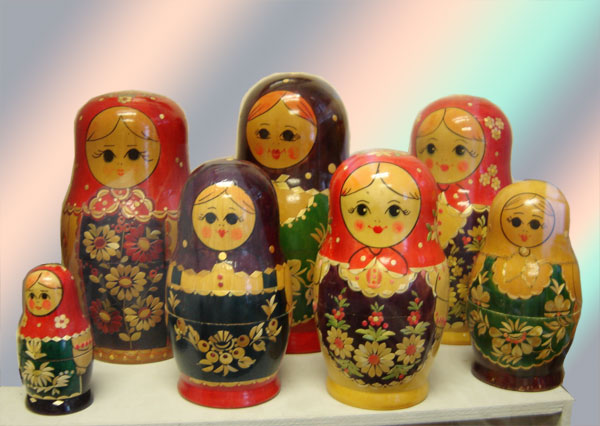 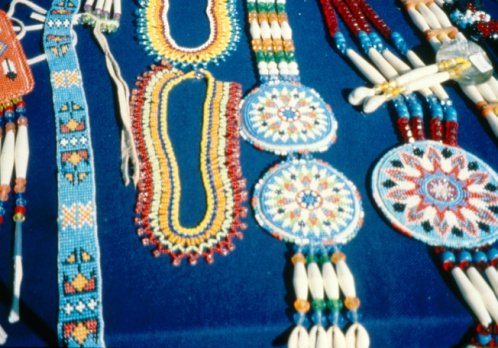 Традиционные праздники в России
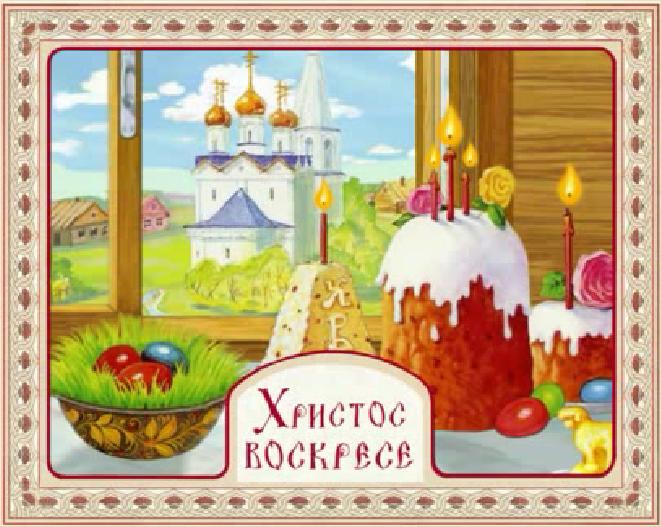 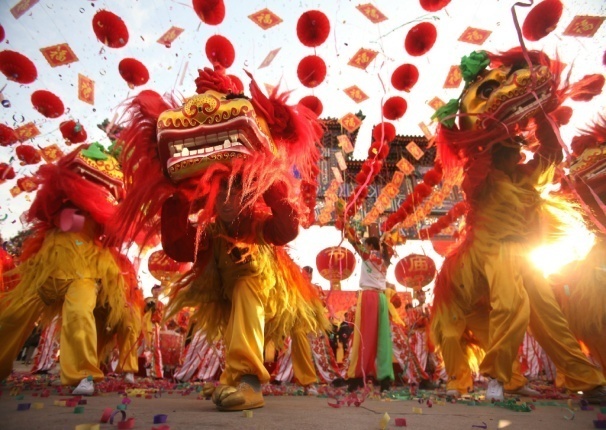 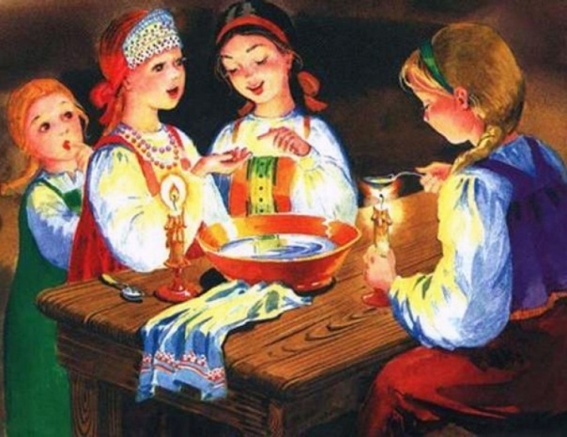 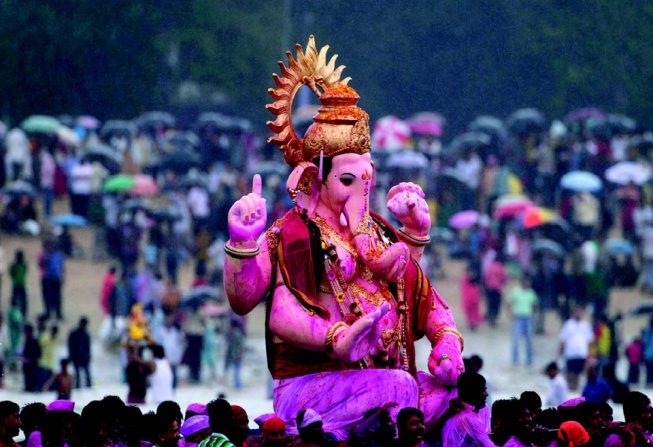 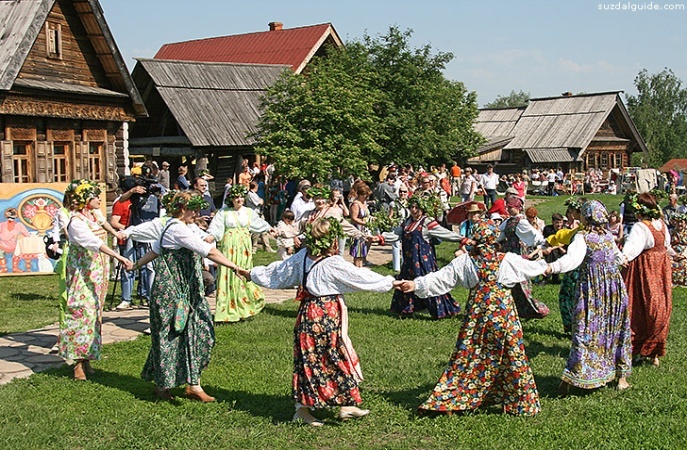 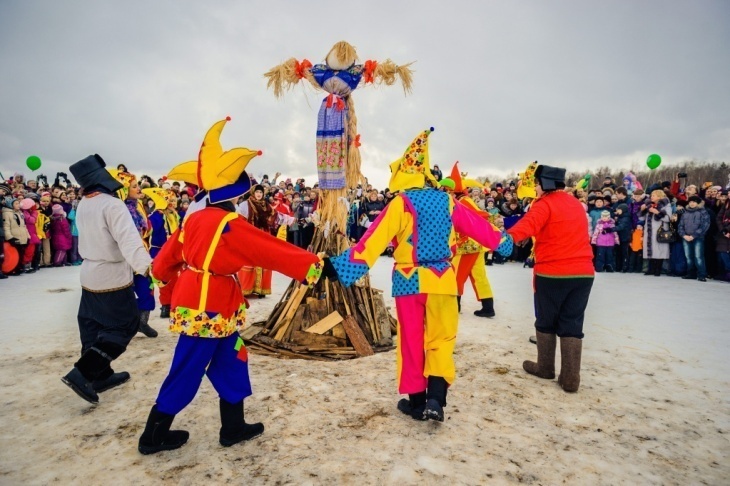 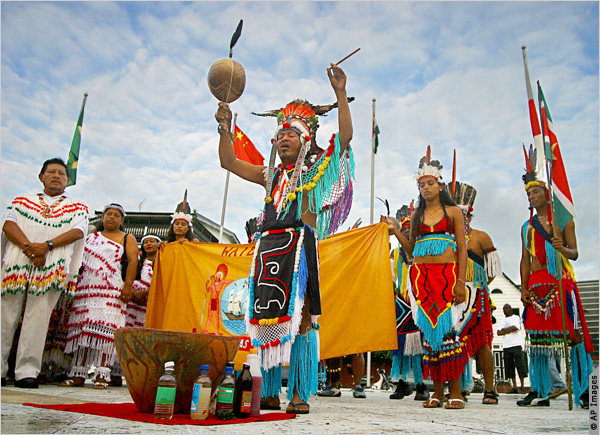 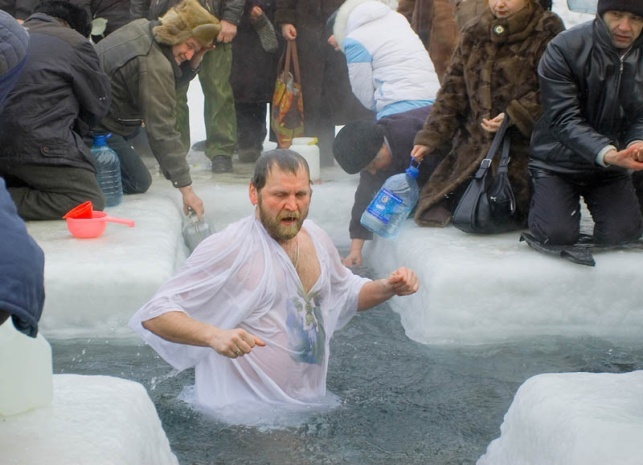 Молодцы!
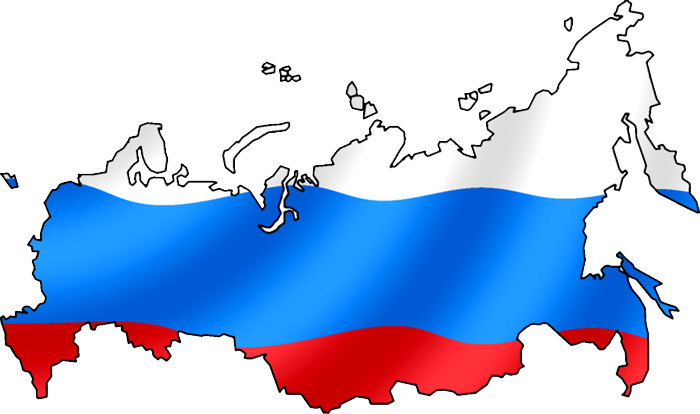